2000-5000万死亡
18-19万死亡
100-400万死亡
100-200万死亡
约100死亡

  乙流看了看不敢说话
H1N1 1918年西班牙流感
H1N1 2009年猪流感
H2N2在1950末亚洲流感
H3N2在1968年香港流感
H7N9在2013年禽流感
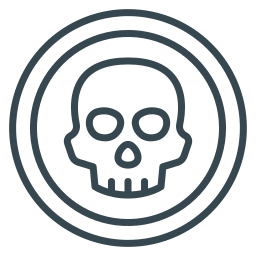 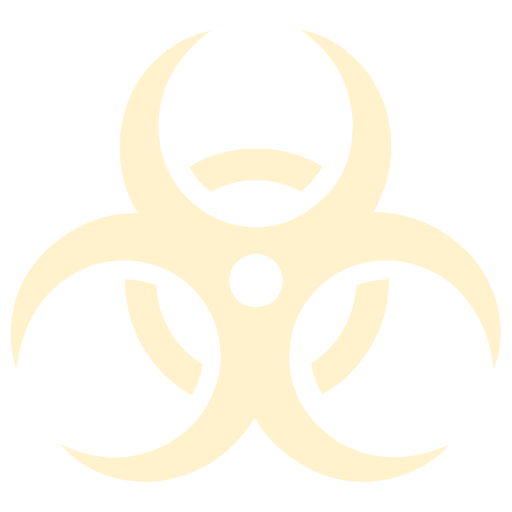 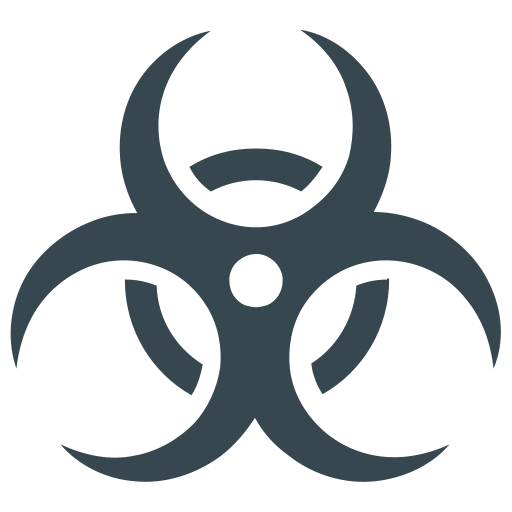 LNC000009  Version 2024.1   
甲型流感
  Influenza A virus
LNC000010  Version 2024.1   
乙型流感
Influenza B virus
HN变种病毒 致病病毒 单链RNA病毒
人 禽类 猪等哺乳动物 感染对象 人 海豹类动物
高烧39-42 全身乏疼等 较为严重 感染症状 相对较轻 低烧
传染性 特别强 接触距离大  较弱 需要密接
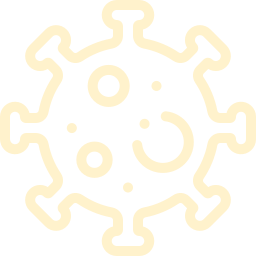 高发季节 冬春交替  秋冬交替
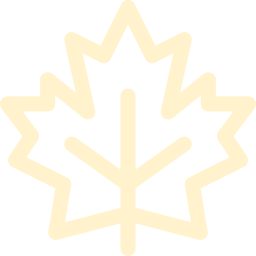 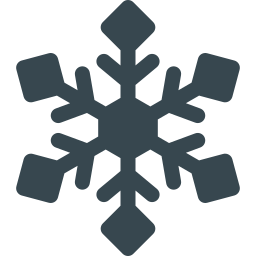